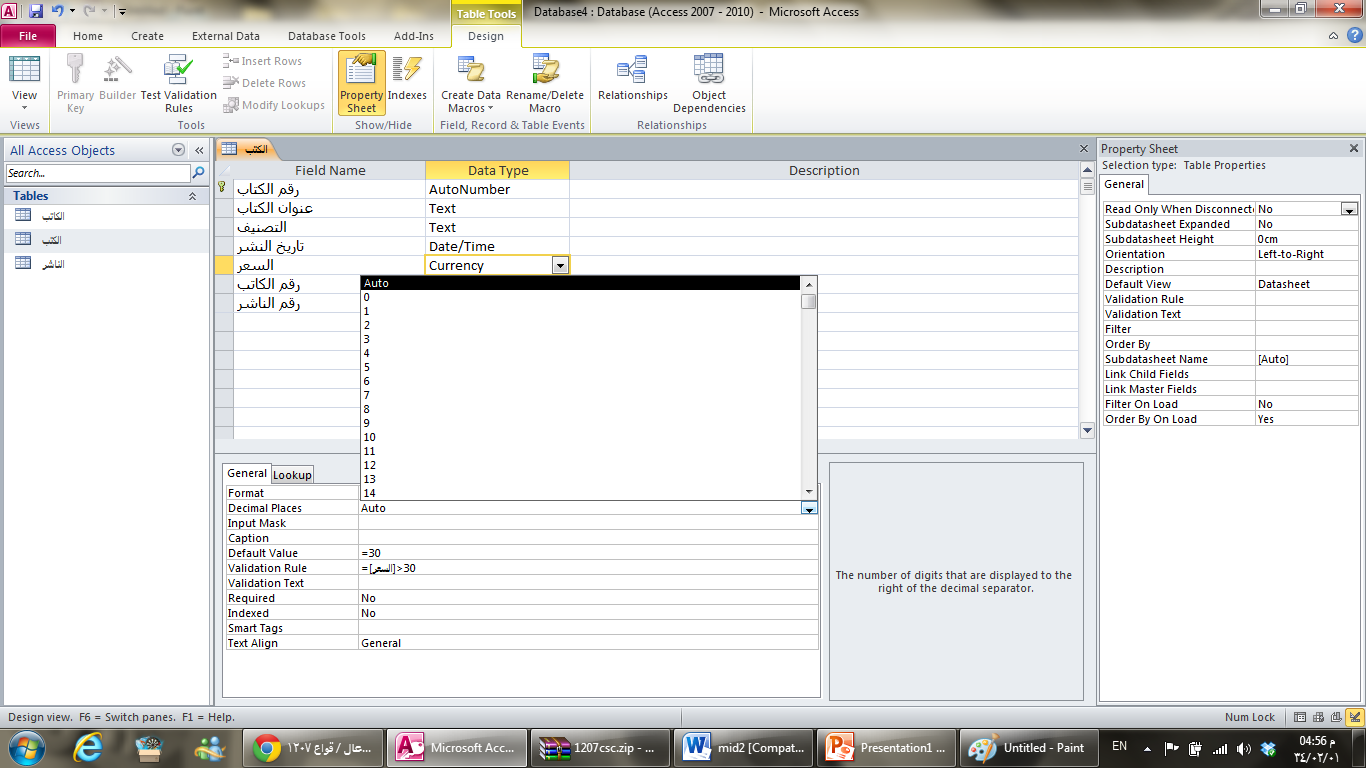 نحدد نوع العملة مثل ر.س
تحديد عدد المنازل العشرية
تحديد القيمة الافتراضية
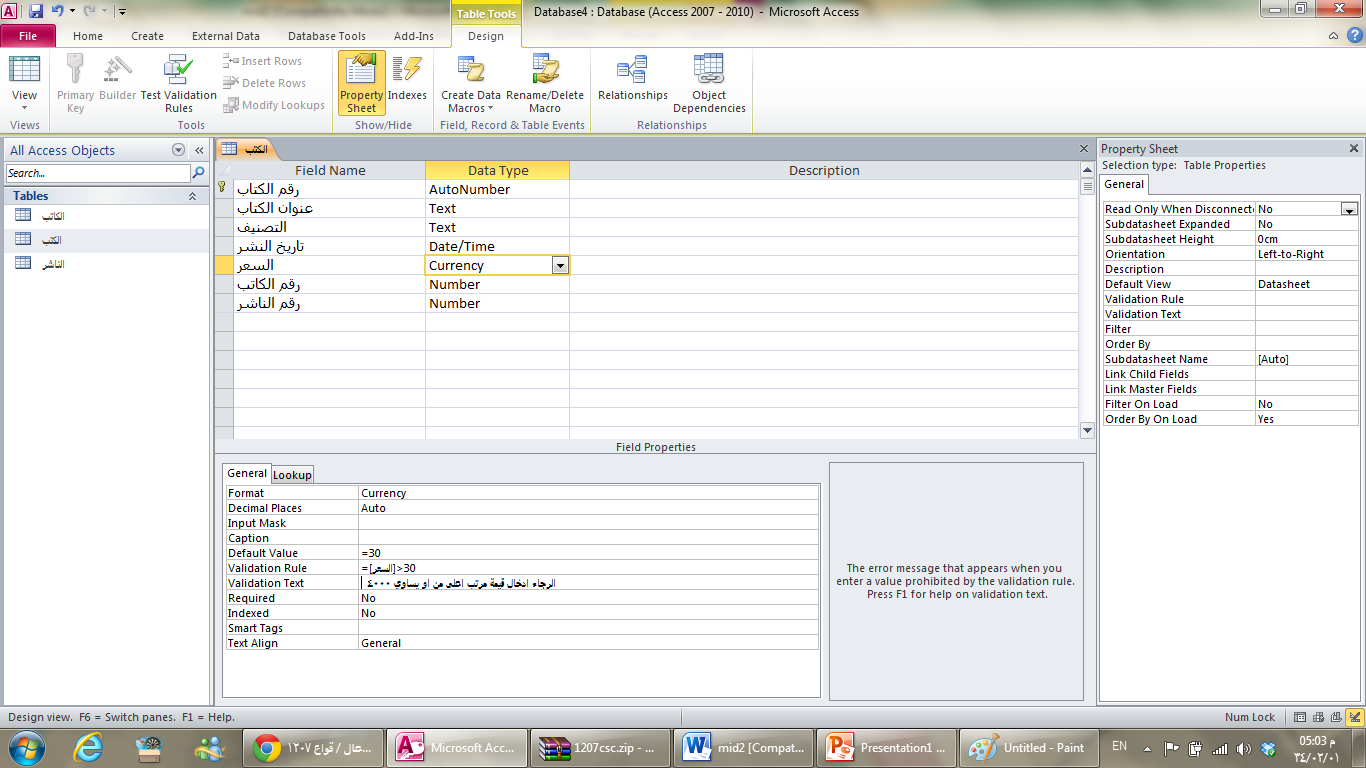 نحط الشرط اللي مطلوب مننا
نحط الرسالة اللي مفروض تطلع اذا دخل قيمة تتضارب مع الشرط
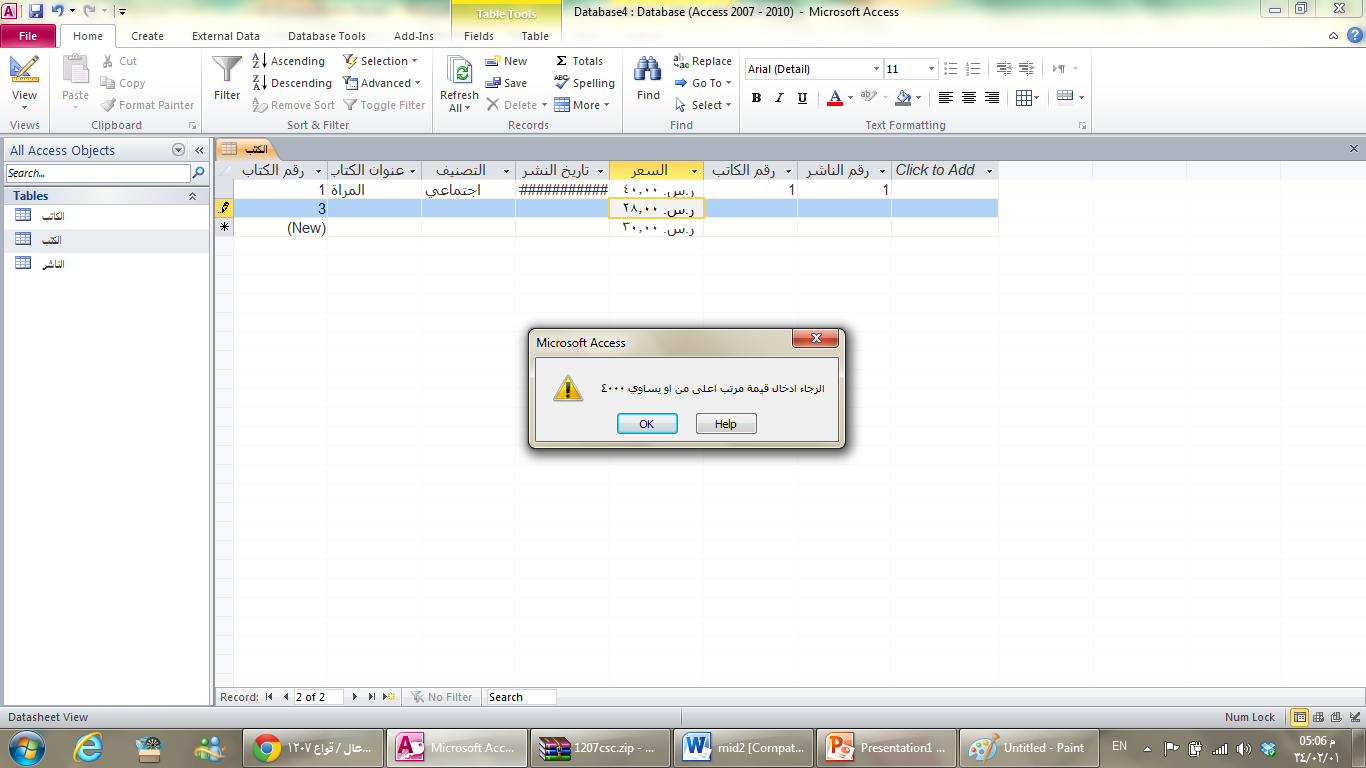